Public Goods and Externalities
Unit 5
Types of Goods
What type of Good?
Library book
Amusement park ticket
Coronation ticket
Wild salmon
Smithsonian museums
Public school
Human rights
Toll road
Cable TV
Play tickets
Soup kitchen
College Textbook
Public defender
Externality
A cost or benefit that arises from production OR consumption of a private good and that falls on someone other than its producer or consumer.
Four Types
Negative Production Externality
Positive Production Externality
Negative Consumption Externality
Positive Consumption Externality
[Speaker Notes: Examples of Each Type of Externality
Negative Production Externality: noise from planes
Positive Production Externality: diamond district (having so many diamond stores in one area provides more security for all the shop owners)
Negative Consumption Externality: smoking in a public place (like at a casino or restaurant)
Positive Consumption Externality: restoration of an old building or school]
The Spread of the Flu Virus
Scenario 1: No Vaccinations
Roll 1-3: Infected
Roll 4-6: Safe
Each round, an infected person can attempt to infect just ONE other player.
Record the number of people infected each round.
[Speaker Notes: Scenario 1: The original infected person would potentially infect every person he comes into contact with. Let’s say there’s a 50% chance of infection.
Have one person move around the room. They will stop in front of one person and toss a coin. If it lands on heads, that person is infected.
If that person is infected, they will stand up and move about the room as well.
This process will continue for perhaps 10 rounds.
Count the number of infected people.

Scenario 2: Assume that just 4 people get flu vaccinations. The four will be determined by a deck of cards. The four people holding Kings will have had vaccinations.
I will walk around the room and toss a coin as before. If the person has a King, I must toss the coin twice. To be infected, it must land on heads twice in a row.
If the person is infected, they will get up and do as I do.
This will proceed for perhaps 10 rounds.]
The Spread of the Flu Virus
Scenario 2: Everyone Gets Vaccinations
Roll 1: Infected
Roll 2-6: Safe
Each round, an infected person can attempt to infect just ONE other player.
Record the number of people infected each round.
[Speaker Notes: Scenario 1: The original infected person would potentially infect every person he comes into contact with. Let’s say there’s a 50% chance of infection.
Have one person move around the room. They will stop in front of one person and toss a coin. If it lands on heads, that person is infected.
If that person is infected, they will stand up and move about the room as well.
This process will continue for perhaps 10 rounds.
Count the number of infected people.

Scenario 2: Assume that just 4 people get flu vaccinations. The four will be determined by a deck of cards. The four people holding Kings will have had vaccinations.
I will walk around the room and toss a coin as before. If the person has a King, I must toss the coin twice. To be infected, it must land on heads twice in a row.
If the person is infected, they will get up and do as I do.
This will proceed for perhaps 10 rounds.]
The Spread of the Flu Virus
Scenario 3: Almost Everyone Gets Vaccinations
Vaccinated: Roll 1: Infected
Not Vaccinated: Roll 1-3: Infected
Everyone will be given a card that indicates whether or not they’ve been vaccinated. No one should share this information. If someone attempts to infect you, you will roll the die to determine whether or not you get infected.
Each round, an infected person can attempt to infect just ONE other player.
Record the number of people infected each round.
[Speaker Notes: Scenario 1: The original infected person would potentially infect every person he comes into contact with. Let’s say there’s a 50% chance of infection.
Have one person move around the room. They will stop in front of one person and toss a coin. If it lands on heads, that person is infected.
If that person is infected, they will stand up and move about the room as well.
This process will continue for perhaps 10 rounds.
Count the number of infected people.

Scenario 2: Assume that just 4 people get flu vaccinations. The four will be determined by a deck of cards. The four people holding Kings will have had vaccinations.
I will walk around the room and toss a coin as before. If the person has a King, I must toss the coin twice. To be infected, it must land on heads twice in a row.
If the person is infected, they will get up and do as I do.
This will proceed for perhaps 10 rounds.]
Discussion: Effects of Flu Vaccinations
What are the health implications when everyone gets a vaccine?
What type of externality do vaccines create?
I Don’t Believe in the Flu Shot!
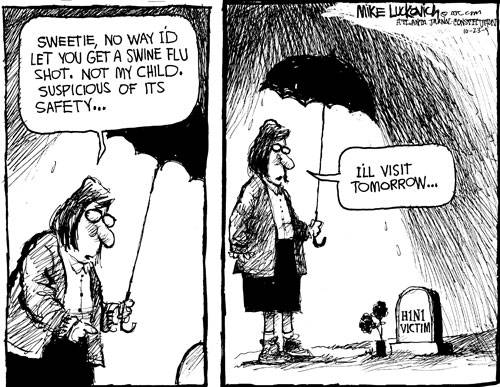 This parent benefits from other parents making their children get flu shots. Others getting vaccinated reduces the likelihood of her child getting infected. Positive Externality!
[Speaker Notes: The problem is when everyone takes the same stance as her. When no one gets a flu vaccination, everyone is more likely to get sick.]
Education
Private Schools (the original educational system): 
Rival
Excludable

Public Schools:
Rival (theoretically nonrival)
Nonexcludable

What are the positive externalities?
[Speaker Notes: “Well-educated people make good neighbors because they often have an enhanced sense of fellowship and responsibility toward others.”]
Public “Bads”
[Speaker Notes: A bad is the opposite of a good – a good is something that is valued so more is better and a bad is something that imposes costs so more is worse.

Increased carbon emissions are an example of negative externalities that result from the highway system (among other things). It’s public in the sense that everyone feels the consequences of global warming. No one can be excluded from bearing the cost of the air pollution and one person’s discomfort doesn’t rival another’s.]
Economic Inefficiency
Public and mixed goods with externalities create inefficiency within the economy: over- and under-provision that create deadweight loss.
Public choice is required to confront these issues.
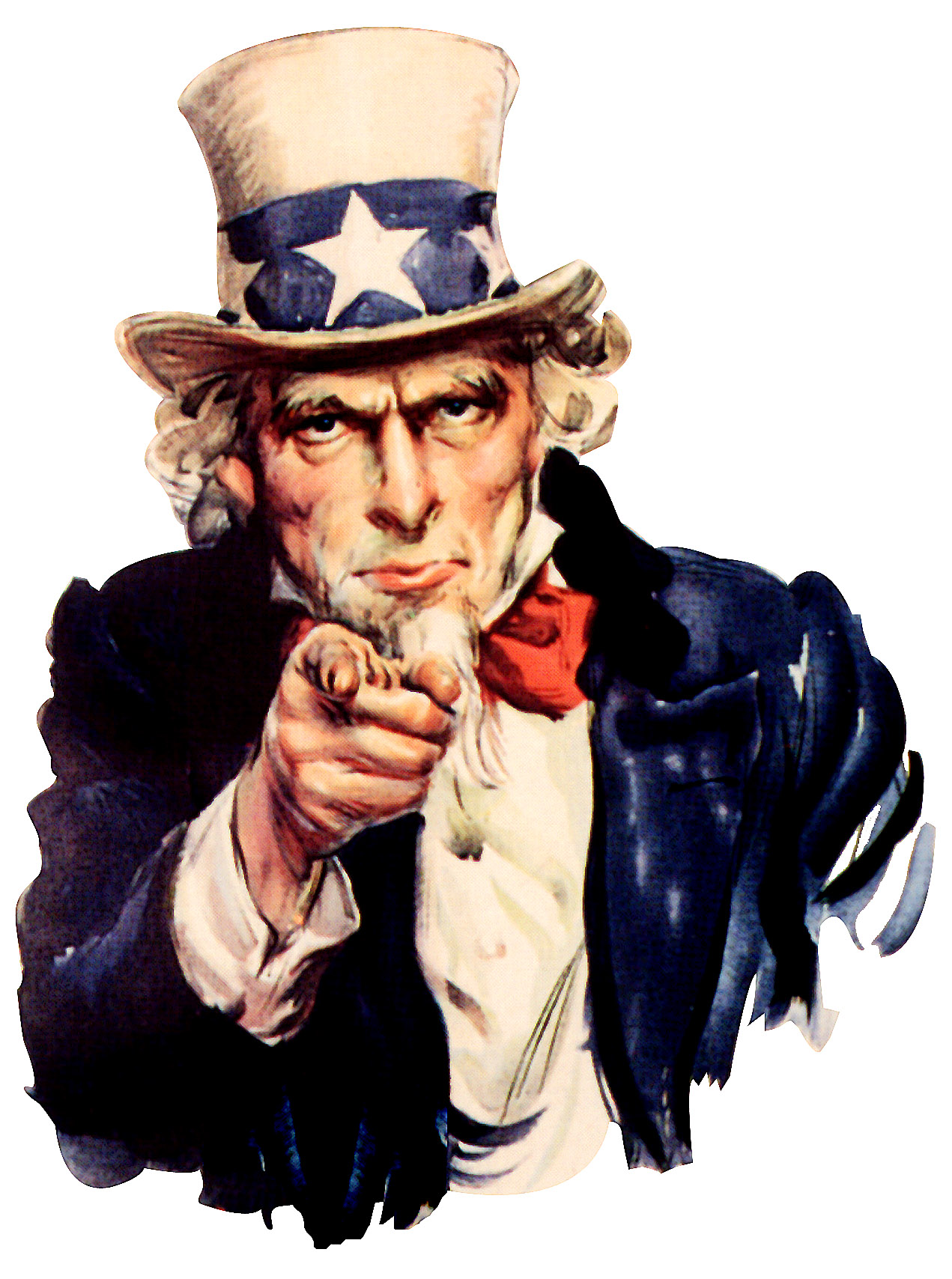 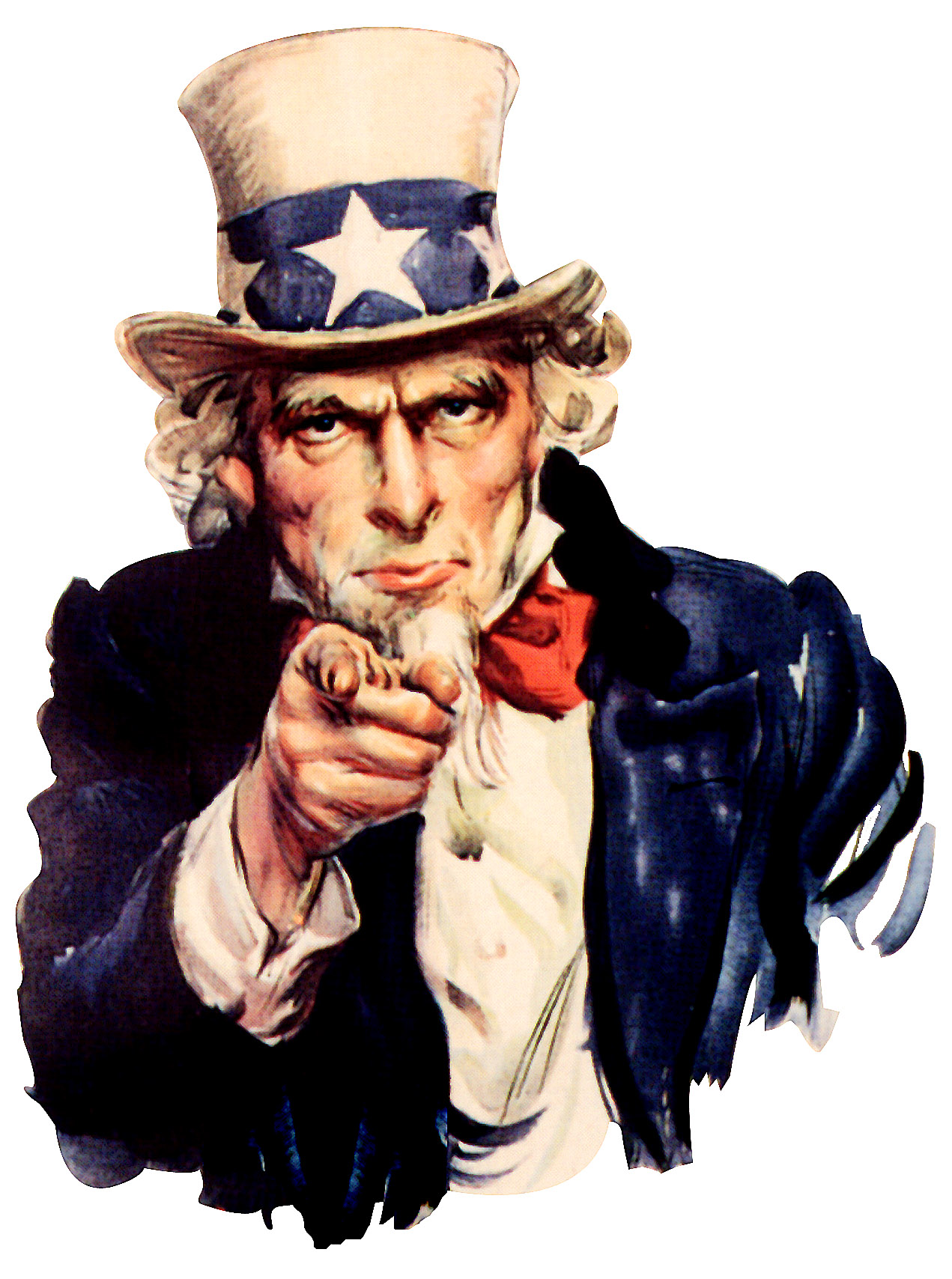 The Free-Rider Problem
Q: What’s a free-rider?
A: A person who enjoys the benefits of a good or service without paying for it.

Q: What’s the free-rider problem?
A: the private market will under-produce public goods.

Q: How can we overcome the free-rider problem?
A: Government Intervention
[Speaker Notes: Public goods:
Everyone consumes the same quantity of a public good and no one can be excluded from enjoying its benefits.
No one has an incentive to pay for the good
Everyone has an incentive to free ride
Why do we free ride? If I don’t pay for public goods, then I have more money to spend on private goods. So we pay for private goods, and free ride for public goods.
Consequently, no public goods should be produced…unless there’s government intervention]
Marginal Social Benefit (MSB)
Measures the total benefit to society received from the consumption of a product
MSB = MB + positive externalities
In the absence of positive externalities, MSB = MB
Positive externalities ALWAYS result in underproduction since MSB > MB
Market Equilibrium
S = MC
Price
Pmarket
D = MB
Qmarket
Quantity
[Speaker Notes: Production within a market is determined by the market supply and demand.
This is how much people are willing to pay for.]
Social Equilibrium
MSC
Price
Psocial
MSB
Qsocial
Quantity
[Speaker Notes: Marginal social benefit and the marginal social cost look at what’s best for society and what society would have to pay in order to produce a given quantity]
Social Equilibrium
S = MC = MSC
Price
Psocial
Pmarket
MSB
D = MB
Qmarket
Qsocial
Quantity
[Speaker Notes: Societal demand is greater than that of the private. Why? Because there are more people of course!
What is the difference between the MSB and the MB curves? That difference represents the amount of externalities felt by society.
This leads to spillover benefits: there is not enough of a good thing
If left to the private sector, there is an underallocation of resources. Society wants more than the market provides.
What do you think it means that MC = MSC in this scenario?]
Are markets with externalities efficient?
S = MC = MSC
Price
DWL
Psocial
Pmarket
MSB
D = MB
Qmarket
Qsocial
Quantity
[Speaker Notes: Societal demand is greater than that of the private. Why? Because there are more people of course!
This leads to spillover benefits: there is not enough of a good thing
If left to the private sector, there is an underallocation of resources. Society wants more than the market provides.]
Deadweight Loss
Occurs because we are producing below the socially efficient level of output
Deadweight loss points towards what’s socially efficient (between QE and QS)

Note: In the absence of externalities, social efficiency = allocative efficiency
So what can the government do to increase efficiency within the market?
A: Subsidize production or consumption
Subsidy
A government regulation meant to incentivize production or consumption
Opposite of a tax
Pays producers to make a good or consumers to buy a good
Shifts either the demand curve or the supply curve to the right.
To remove DWL, the government can subsidize the amount of the externality
S = MC = MSC
Price
DWL
Psocial
Positive Externalities
Pmarket
MSB
= MB + Subsidy
D = MB
QM1
QS
= QM2
Quantity
[Speaker Notes: Societal demand is greater than that of the private. Why? Because there are more people of course!
This leads to spillover benefits: there is not enough of a good thing
If left to the private sector, there is an underallocation of resources. Society wants more than the market provides.]
After the imposition of a subsidy, we produce the socially efficient amount and DWL disappears
S = MC = MSC
Price
Psocial
Subsidy
Pmarket
MSB
= MB + Subsidy
MB
Qmarket
Qsocial
Quantity
[Speaker Notes: The amount of the subsidy = the amount of the externalities. The government subsidizes the amount that society wasn’t willing to pay for itself]